別紙３－１　令和６年度スマートシティ関連事業応募様式
１．申請者情報
1
共通
２．スマートシティ関連事業への応募状況　【申請者名】
共通
2
【応募事業】　　※応募しない事業の行は削除すること
【関連事業応募・採択状況】　該当する事業に○をつけること
※1：施策名は、平成29年度～令和２年度「データ利活用型スマートシティ推進事業」、令和3年度「データ連携促進型スマートシティ推進事業」
※2：令和元年度の施策名は「新モビリティサービス推進事業」
※３：令和元～３年度「スマートシティモデルプロジェクト」
３．合同審査評価ポイントへの反映状況　【申請者名】
共通
3
合同審査評価ポイントへの反映状況
事業毎の評価基準のほか、合同審査会では、以下のポイントを評価する。
該当する項目に〇をつけること
※　合同審査評価ポイントを満たしている理由を簡潔に記載
①
②
③ 
④（都市OSに該当する場合は、３特徴（相互運用性、データ流通、拡張容易性（ビルディングブロック））を満たしていることを示すこと。また、p９の「都市OS」の様式を必ず埋めること。）
⑤
４．概要　【申請者名】
共通
4
■ 事業のセールスポイント
　（提案の中で特に優れている点、それにより地域にどのような変化をもたらすかを簡潔に記載）
■関連事業全体の概要
■対象区域の概要
（名称、面積、人口等）


対象区域のビジョン
（目指すべき地域の姿）
（提案事業とそれに関連する事業を含めた取り組みの全体概要を記載）
５．スマートシティ戦略における位置づけ
共通※
5
地域の課題
※各事業の応募書類にて必須でない場合も可能な限り作成をお願いします。
※　提案内容を通じて解決を目指す地域の課題について記載すること
提案事業が達成に寄与するスマートシティの目標(KPI)とロジックモデル
※本事業を通じてどのように前項の「地域の課題」を解決し、それにより地域社会がどのように変化するのかを、ロジックモデルを用いて説明し、事業の成果を評価（確認）するための指標（KPI）を記載すること
※KPIの設定及び見直しにあたっては「スマートシティ施策のKPI設定指針Ｖｅｒ２.０*」　を参照すること
　* https://www8.cao.go.jp/cstp/society5_0/smartcity/kpi.html
 
「顔認証の実用化による公共交通の利便性向上と高齢者の外出促進」施策の例（設定指針 P.2）
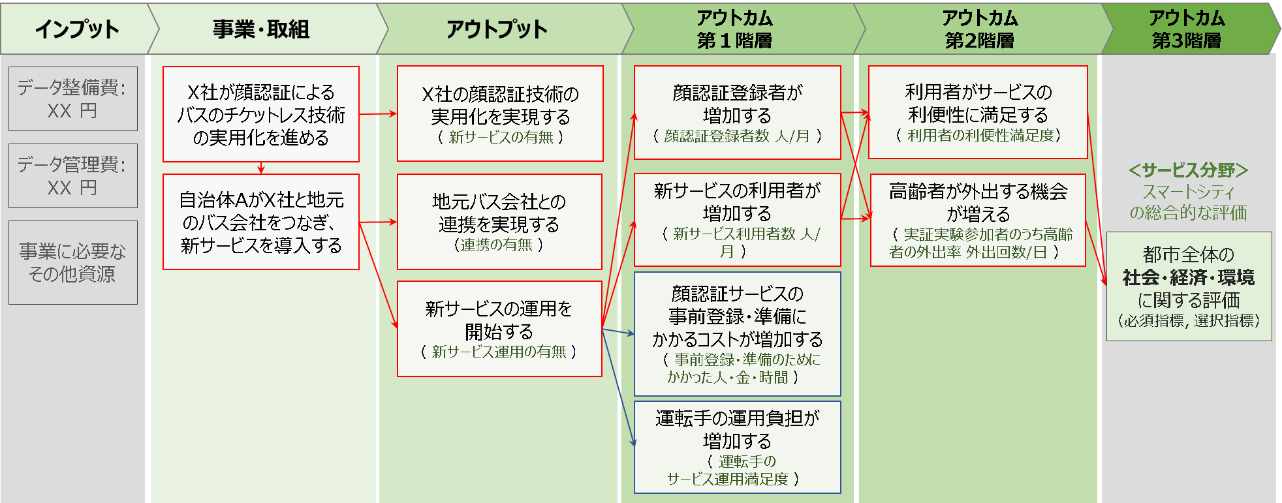 ６．都市マネジメント
共通※
6
運営体制
※応募事業に関連のない場合は記載しなくても良い（詳細は別紙２参照）
※　提案者のみならず、補助等事業の実施に関わる者については本様式に役割、責任を明記すること
※　協議会等の参画組織・団体も記入すること
※　提案内容のうち、地域の持続的な推進・運営のために必要となる機能・役割の抽出やプレーヤーの選定、ステークホルダーの管理（スマートシティ推進組織）について「スマートシティリファレンスアーキテクチャ」において「都市マネジメント」と整理されている事項について、ホワイトペーパー第５章を参照し、記載すること
【各主体の役割】
７．都市マネジメント
共通※
7
※応募事業に関連のない場合は記載しなくても良い（詳細は別紙２参照）
ビジネスモデル（費用分担等）
※社会実装した際に、持続可能な取組とするために工夫する点や公民で役割分担していることをモデル化して説明
※　提案内容のうち、ビジネスモデルの構築・実行や住民を巻き込んだ地域の運営・施策の提供（スマートシティビジネス）など、「スマートシティリファレンスアーキテクチャ」において「都市マネジメント」と整理されている事項について、ホワイトペーパー第５章を参照し、記載すること
８．スマートシティサービス・アセット
共通※
8
スマートシティサービス
※応募事業に関連のない場合は記載しなくても良い（詳細は別紙２参照）
※　提案内容のうち、都市OS上で管理され利用者に提供されるアプリなど、「スマートシティリファレンスアーキテクチャ」において「スマートシティサービス」と整理されている事項について、ホワイトペーパー第６章を参照し、記載すること
スマートシティアセット
※　提案内容のうち、都市OSが取得し得るデジタルなデータを生成するアセットなど、「スマートシティリファレンスアーキテクチャ」において「スマートシティアセット」と整理されている事項について、ホワイトペーパー第８章を参照し、記載すること
９．都市ＯＳ
共通※
9
都市ＯＳ（機能（サービス）、データ、データ連携、共通機能）
※　提案内容のうち、
①都市OS上の各種サービスと連携する機能やAPIの提供、用途に応じた認証方法の提供、都市OSと連携するサービスの管理や機能の組合せの提供（機能（サービス））、
②分散されたデータの仲介や都市OS上に保存・蓄積されたデータの管理（データ）、
③都市OSに接続するアセットの管理や制御の実行、インタフェースの管理（データ連携）、
④都市OSを防御するために必要なセキュリティ機能の提供、都市OSの運用に必要な監視・バックアップ・障害対策等の機能の提供（共通機能）
など、「スマートシティリファレンスアーキテクチャ」において「都市OS」と整理されている事項について、ホワイトペーパー第７章を参照し、記載すること
（特に、３特徴（相互運用性、データ流通、拡張容易性（ビルディングブロック））を満たしていることを示すこと。）
サービス
システム構成図の例
システム保有者
【交通事業者●●】
システム保有者
【ヘルスケア事業者●●】
システム保有者
【小売事業者●●】
システム保有者
【宅配事業者●●】
システム保有者
【事業者●●】
MaaS
システム
ヘルスケア情報
システム
注文システム
配送支援
システム
●●
アプリ
データ連携基盤
API
API
API
API
API
他都市（●市）の
データ連携基盤
API
API
データ処理機能
（データ変換・データ受付・データ取得）
データ仲介機能
（データ蓄積・データ分散・イベント処理）
蓄積方式
手入力
API
API
データ・
アセット
●●
データ
人流データ
提供システム
自治体河川
監視システム
バリアフリー
関連データ
●●
データ
システム保有者
【●●市】
データ保有者
【一社●●】
システム保有者
【●●通信事業者】
データ保有者
【●●団体】
データ保有者
【●●（株）】
※応募事業に関連のない場合は記載しなくても良い（詳細は別紙２参照）
１０．その他
共通※
10
関連法令、各地域でのルール・ガイドライン
※　提案内容のうち、スマートシティの関連法令（法令・条例）への対応や各地域でのルール・ガイドラインの策定、施策効果最大化のための制度の活用など、「スマートシティリファレンスアーキテクチャ」において「スマートシティルール」と整理されている事項について、ホワイトペーパー第４章を参照し、記載すること
　（特筆すべきものがあれば）
セキュリティ対策
※　スマートシティセキュリティガイドライン（第2.0版）を参考に、セキュリティ対策の実施状況について記載。応募事業に関連する範囲で、後出のスマートシティセキュリティガイドライン導入チェックシートにも記載すること。
ＰＲポイント
※　ここまでの記載内容以外に、事業全体としてのＰＲポイントがあれば、記載すること。
※応募事業に関連のない場合は記載しなくても良い（詳細は別紙２参照）
１１．スケジュール
共通
11
中長期スケジュール
※　提案事業が解決を目指す地域課題に対する取り組み全体の中長期（5年程度）のスケジュールを整理し、提案事業を明示して記入すること
（例）
提案事業
12月：市庁舎完成
10月：〇〇事業完成
５月：国際イベント開催
実証
実装
実証
実装
実装
調査
実証
・
・
・
・
・
システム開発
運用開始
※　未来技術社会実装事業に応募する団体については、今後３年間で実装（一部でも可）を見込み、５年間で本格実装する（事業化され自走する）内容であること
１２．スマートシティセキュリティガイドライン導入チェックシート
共通
12
※該当する場合、別紙３－２のExcelシートに記載
社会実装するMaaS事業の概要
【事業名】
国土交通省総政局
74
※本ページは事業採択後公表を予定しています
（事業の概要を記載）
※作成時には、「https://www.mlit.go.jp/sogoseisaku/transport/sosei_transport_tk_000160.html」に掲載の概要も
　参考にしていただき、ご記載ください。
事業イメージ
MaaSを通じて提供するサービスを含む事業イメージ
評価指標
今後の方向性
提案者
国土交通省総政局
75
※以下の各ページにおいて、斜体の注意書き・記入例は、申請書に書き込む必要はありません。
※全ての項目を記入の上提出して下さい。
○○○○年○月○○日作成
事業の推進体制
国土交通省総政局
76
※以下の項目について、自由に記載してください。文字のほか、図やイラストを用いても構いません。
（１）協議会の運営
※組織体制、開催頻度等の運営方針が分かる内容を記載してください。
（２）協議会の構成員以外の者との協調・連携
※協議会以外の者とも広く協調・連携する方針であれば、その旨を記載してください。
（３）地域交通法に基づく新モビリティサービス協議会の設定意向
あり　／　なし
※どちらかに○
地域課題
国土交通省総政局
77
※以下の項目について、自由に記載してください。文字のほか、図やイラストを用いても構いません。
（１）MaaSの提供により解決したい課題の内容
※地域で発生している課題を記入してください。
（２）課題を引き起こしている要因
※上記の課題を引き起こしている要因を記入してください。
（３）課題を解決するための対応策
※上記の課題を解決するための対応策などを、「主な事業要件・評価のポイント」のスライド記載の評価項目
　例を参考に、具体的に記入してください。
地域の移動ニーズ
国土交通省総政局
78
※以下の項目について、自由に記載してください。文字のほか、図やイラストを用いても構いません。
（１）地域における移動ニーズ
※地域における住民や来訪者における移動ニーズを記入してください。
（２）移動ニーズを満たすために提供されている又は提供予定の交通手段
※上記の移動ニーズに対応するために提供される交通手段について具体的に記入してください。
関連する計画・取組との関係
国土交通省総政局
79
※地域公共交通計画等との関連性、整合性　（それら計画と、本事業の実施により実現を目指す姿が共有されているか）、
　関連する取組として、これまで行ってきたもの、今後行う予定があるものについて記入してください。
各種計画との関係
地域交通法に基づく新モビリティサービス事業計画の設定意向
あり　／　なし
※どちらかに○
関連する取組
※過去に実施した社会実験の他、国の支援対象以外の地域独自の取り組み、まちづくり施策との連携など、本事業に関連する取組について記入して下さい。
事業内容
国土交通省総政局
80
※以下の項目について、「主な事業要件・評価のポイント」スライドも踏まえ、自由に記載してください。文字のほか、図やイラストを用いても構いません。
（１）サービス開始時期
（２）事業エリア
（３）連携する交通手段
　　　※連携する交通手段は漏れなく記載すること。
（４）連携する交通分野以外のサービス
　　　※連携するサービスは漏れなく記載すること。
（５）提供するサービスの内容及び手段
（６）利用料金
（７）事業を通じて期待する行動変容
（８）先進的な技術の導入
（９）プロモーション施策
（１０）その他
データ連携・利活用
国土交通省総政局
81
※以下の項目について、「主な事業要件・評価のポイント」スライドも踏まえ、自由に記載してください。文字のほか、図やイラストを用いても構いません。
（１）本事業における、複数の事業者間のデータ連携方法
（２）連携するデータの公開範囲　　
　　※連携したデータをどの範囲までオープンにする予定かを記載してください。
①公共交通等関連データ
②MaaS予約・決済データ
③移動関連データ
④関連分野データ
（３）他分野・他地域との連携及びその方法
（４）得られるデータを利活用した取組
（５）MaaS関連データの連携に関するガイドラインver3.0への準拠予定
あり　／　なし
※どちらかに○
主な事業要件・評価のポイント①
国土交通省総政局
82
※以下の項目について、評価項目例に該当する記述があるページ番号（右上）と記載箇所を記載してください。
主な事業要件・評価のポイント②
国土交通省総政局
83
※以下の項目について、評価項目例に該当する記述があるページ番号（右上）と記載箇所を記載してください。
（注）●が付されている項目は、公共交通利用者向けのサービスを提供する取組みではなく、移動関連データ等に基づいた
　　  分析やデータ活用等のみに取り組む事業を申請する場合の評価項目
達成目標①
国土交通省総政局
84
●各項目に関する説明
【測定項目】
　・次ページの様式を作成する過程で設定したアウトプット及びアウトカムの中から、測定を実施する内容を記載してください。

【成果指標】
　・測定項目を評価するための指標を記載してください。
　・定量評価が困難なものについては、適宜、定性評価の項目を設定してください。

【事業実施年度の目標値、５年後の目標値、目標値設定根拠】
　・評価指標について、事業実施年度と５年後の目標値に加え、当該目標値の設定根拠を記載してください。

●留意点
　・採択された事業については、各項目の修正や追加をお願いする場合がありますので、ご承知おきください。
達成目標②
国土交通省総政局
85
※後掲の記載例を参考に、構成も含め項目を自由に設定して作成してください。
取組み内容
(アクティビティ)
取組み結果
(アウトプット)
取組み結果から目指すゴールまでのプロセス、行動変容のイメージ
(アウトカム)
目指すゴール
(インパクト)
凡例
交通による寄与が大、
かつ、
測定可能性も高
交通以外の外部要因の影響も大きいが、
測定可能性は高
取組みの直接的な結果として測定が容易
達成目標（KPI）③
国土交通省総政局
86
※後掲の記載例を参考に、自由に作成してください。
測定方法
備考
測定項目
成果指標（KPI）
達成目標（KPI）　記載例①
国土交通省総政局
87
まず最初に、目指すゴール（インパクト）として、「住み慣れた地域に安心して住み続けられる」、「地域住民のQOL向上」を設定。
その次に、本事業で取り組む「交通空白地へのオンデマンドバスの導入」から目指すゴールに至るまでのプロセス（アウトカム）を可視化。
因果関係は、左から右だが、
検討時には逆順（右から左）で検討する
取組み内容
(アクティビティ)
取組み結果
(アウトプット)
取組み結果から目指すゴールまでのプロセス、行動変容のイメージ
(アウトカム)
目指すゴール
(インパクト)
【STEP 1】
取組みありきの議論にならないよう、まず最初に目的を決める。
【STEP 2】
一旦、用語の意味は気にせず、目指すゴールへのプロセス、ステップを可視化。
【STEP 3】
目指すゴールからの逆算で考え、取組みの内容やターゲットも細分化。
マイカーがなくても
自分で足せる用事が増える
住み慣れた地域に安心して住み続けられる
交通空白地への
オンデマンドバスの
導入
マイカーを持たない住民がオンデマンドバスを利用
マイカーがなくても
移動手段が確保
される
マイカーがなくても
外出できる場所が増える
仮説レベルでも、
地域公共交通計画などを活用しても良い。
地域住民のQOLが向上する
マイカーがなくても
外出する回数が
増える
マイカーを持つ住民もオンデマンドバスを利用
マイカー以外での
移動手段が認知
される
マイカー以外で外出できる場所が増える
マイカー以外でも
自分で足せる用事が増える
何度も作り直してよい。最初から完全なロジックモデルはない。
凡例
今回作成するロジックモデルを、PDCAを経て改善していく。
誰の、どんな問題を
解決したいか？
どんな行動を変えたいか？
交通による寄与が大、
かつ、
測定可能性も高
安心して免許返納できる
マイカー以外で
外出する回数が
増える
交通以外の外部要因の影響も大きいが、
測定可能性は高
地域のマイカーの数が減る
取組みの直接的な結果として測定しやすい
地域住民による
交通事故が減る
達成目標（KPI）　記載例①
国土交通省総政局
88
作成したロジックモデルを元に、KPIを測定する箇所を特定。
KPIについては、交通による寄与度と測定可能性の2要素から考える。
測定方法
備考
測定項目
成果指標（KPI）
本事業において、データベース整理
及び分析システム構築予定
期間中のオンデマンドバスの利用回数（マイカー保有/非保有）

期間中のアプリ登録者数
マイカーを持たない住民がオンデマンドバスを利用
データベース整理
利用回数の分析
マイカーを持つ住民も
オンデマンドバスを利用
期間中のマイカー以外での外出場所の増加数

マイカー以外での外出回数の増加数
マイカーがなくても
外出する回数が増える
利用者アンケート調査
期間終了後にアンケート実施予定（目標サンプル数：○件）
マイカー以外で
外出する回数が増える
マイカー以外で
外出できる場所が増える
マイカーがなくても
外出できる場所が増える
安心して免許返納できる
地域での免許返納者数
所轄警察署への照会
利用者アンケート調査
実際の免許返納理由について、利用者アンケートにおいても確認
達成目標（KPI）　記載例②
国土交通省総政局
89
まず最初に、目指すゴール（インパクト）として、「地域交通の持続可能性が向上する」を設定。
その次に、本事業で取り組む「地域交通に関するデータ連携基盤整備」から目指すゴールに至るまでのプロセス（アウトカム）を可視化。
因果関係は、左から右だが、
検討時には逆順（右から左）で検討する
交通事業者が提供できるサービスが広がる
交通事業者の事業性が向上する
交通以外とのデータと組み合わせて、新しいサービスができる
地域交通に関するデータ連携基盤整備
地域交通の利用データを一元化する
移動の実態が可視化される
取組み内容
(アクティビティ)
取組み結果
(アウトプット)
取組み結果から目指すゴールまでのプロセス、行動変容のイメージ
(アウトカム)
目指すゴール
(インパクト)
【STEP 1】
取組みありきの議論にならないよう、まず最初に目的を決める。
【STEP 2】
一旦、用語の意味は気にせず、目指すゴールへのプロセス、ステップを可視化。
【STEP 3】
目指すゴールからの逆算で考え、取組みの内容やターゲットも細分化。
交通サービスの利用者が増える
エビデンスに基づきサービス水準が改善される
移動の実態に沿った最適なサービス水準を検討できる
地域交通の持続可能性が向上する
利用者が欲しい情報をいつでも取得できる
ダイヤ・路線の情報が可視化される
地域交通の運行データを一元化する
仮説レベルでも、
地域公共交通計画などを活用しても良い。
リアルタイム運行状況が可視化される
エビデンスに基づきリソースの効率活用が議論される
運転士繰りや車両繰りが可視化される
移動の実態に沿ったリソース管理を検討できる
限られた人材や資産を効率的・効果的に活用できる
凡例
何度も作り直してよい。最初から完全な
ロジックモデルはない。
交通による寄与が大、
かつ、
測定可能性も高
今回作成するロジックモデルを、PDCAを
経て改善していく。
誰の、どんな問題を
解決したいか？
どんな行動を変えたいか？
交通以外の外部要因の影響も大きいが、
測定可能性は高
取組みの直接的な結果として測定しやすい
達成目標（KPI）　記載例②
国土交通省総政局
90
作成したロジックモデルを元に、KPIを測定する箇所を特定。
KPIについては、交通による寄与度と測定可能性の2要素から考える。
測定方法
備考
測定項目
成果指標（KPI）
地域の課題解決にはどのようなデータが必要かという議論のもと、適切なデータが一元化されたかどうかをPDCAにおいてチェックできるようにする。
データ連携基盤に一元化した
　　利用データの情報量

データ連携基盤に一元化した
　　運行データの情報量
整備したデータ連携基盤の仕様確認
地域交通の利用データを一元化する
地域交通の運行データを一元化する
エビデンスに基づきサービス水準等が改善される
実際のサービス水準改善やリソース効率活用の実施までは長期間を要するため、短期的にはデータを活用した議論がどれだけ活発に行われているかを、量・質の両面からPDCAにおいてチェックできるようにする。
地域公共交通活性化協議会等の議事録による確認
データを活用した、サービス水準等の見直しの議論の回数

データを活用した、運転士や車両等のリソース活用等に関する議論の回数
エビデンスに基づきリソースの効率活用が議論される
交通サービスの利用者数
ICカードデータ等による利用者数データの取得
効果の発現までは長期間を要するため、短期的にはデータを活用した議論がどれだけ活発に行われているかを、必要に応じてデータ連携基盤を活用した分析も実施しながら、 PDCAにおいてチェックできるようにする。
交通サービスの利用者が増える
交通以外とのデータと組み合わせて、新しいサービスができる
議論の結果生み出された、新しいサービスに関するアイディア数
実際に導入されるまでは長期間を要するため、短期的にはデータを活用した議論がどれだけ活発に行われているかを、量・質の両面からPDCAにおいてチェックできるようにする。
地域公共交通活性化協議会等の議事録による確認
達成目標（KPI）　記載例③
国土交通省総政局
91
まず最初に、目指すゴール（インパクト）として、「地域生活圏が面的に活性化する」、「地域交通の持続可能性が向上する」を設定。
その次に、本事業で取り組む「広域プラットフォームの整備」から目指すゴールに至るまでのプロセス（アウトカム）を可視化。
因果関係は、左から右だが、
検討時には逆順（右から左）で検討する
広域観光が活性化する
利用者が、同一のアプリで対応可能なエリアの範囲が広がる
周遊性・魅力が高まり、移動の総量が増える
広域的な移動の
利便性が向上する
広域プラットフォームの整備
事業者ごと、エリアごとのデータ連携システムが統合される
取組み内容
(アクティビティ)
取組み結果
(アウトプット)
取組み結果から目指すゴールまでのプロセス、行動変容のイメージ
(アウトカム)
目指すゴール
(インパクト)
【STEP 1】
取組みありきの議論にならないよう、まず最初に目的を決める。
【STEP 2】
一旦、用語の意味は気にせず、目指すゴールへのプロセス、ステップを可視化。
【STEP 3】
目指すゴールからの逆算で考え、取組みの内容やターゲットも細分化。
利用者が、より多くの、より広域的なデータを取得できる
プラットフォームへの
参加が増える
観光などの情報収集がしやすくなる
地域生活圏が面的に活性化する
他分野連携等の新たな取組みが進む
交通事業者が提供できるサービスが広がる
交通事業者の事業性が向上
成功事例などナレッジが蓄積される
事業者が、より多くの、より広域的な移動データを取得できる
何度も作り直してよい。最初から完全なロジックモデルはない。
地域交通の持続可能性が向上する
データ利活用のノウハウが蓄積される
事業者の限られた人材や資産を効率的・効果的に活用できる
凡例
交通による寄与が大、
かつ、
測定可能性も高
今回作成するロジックモデルを、PDCAを経て改善していく。
誰の、どんな問題を解決したいか？どんな行動を変えたいか？
仮説レベルでも、
地域公共交通計画などを活用しても良い。
交通以外の外部要因の影響も大きいが、
測定可能性は高
取組みの直接的な結果として測定しやすい
達成目標（KPI）　記載例③
国土交通省総政局
92
作成したロジックモデルを元に、KPIを測定する箇所を特定。
KPIについては、交通による寄与度と測定可能性の2要素から考える。
測定方法
備考
測定項目
成果指標（KPI）
地域の課題解決にはどのようなプラットフォームが必要かという観点から、参加事業者数のみならずコミットメントの内容もPDCAにおいてチェックできるようにする。
プラットフォームへの参加が
増える
プラットフォームへの参加事業者数
整備したプラットフォームへの参加事業者数
プラットフォームを活用して
開発された他分野連携のサービスの数
実際に導入されるまでは長期間を要するため、広域的・政策横断的な企画開発に関する議論がどれだけ活発に行われているかを、量・質の両面からPDCAにおいてチェックできるようにする。
プラットフォームを活用したアプリ上で可能なサービス内容の確認
他分野連携等の新たな
取組みが進む
ナレッジ共有によって横展開
された取組みの数

データを活用した、交通ネットワークサービス見直し等の議論の回数
成功事例などナレッジが
蓄積される
広域連携に関する協議の場の議事録による確認
実際に横展開の実施までは長期間を要するため、プラットフォームによって取得したデータやナレッジを活用した広域的な議論がどれだけ活発に行われているかを、量・質の両面からPDCAにおいてチェックできるようにする。
データ利活用のノウハウが
蓄積される
実際の観光客数は交通以外の外部要因の影響も大きいため、アンケート調査結果と組み合わせてPDCAにおいてチェックできるようにする。
周遊性・魅力が高まり、移動の総量が増える
観光統計等の公表情報
プラットフォームを通した利用者数データ
観光客へのアンケート調査
対象エリアの観光客数
移動サービスへの満足度
スケジュール①
国土交通省総政局
93
事業スケジュール
※事業開始にあたって必要な各プロセスの手順が分かるように整理し記入してください。
※必ずしも以下の様式・項目例による必要はありません。

（例）
全体計画作成・調査
協議会開催
協議会開催
１．仕様検討
２．設計
３．構築
４．稼働（実装）
商品設計
サービス提供
協議会開催
サービスイン
スケジュール②
国土交通省総政局
94
中長期スケジュール
※サービスの拡充、実施エリアの拡大、他地域への展開等について、想定している内容を記入してください。
※必ずしも以下の様式・項目例による必要はありません。
※様式No.11と重複する内容があっても構いません。

（例）
○月：〇〇事業完成
○月：△△駅開業予定
実装
実装
システム拡張
システム拡張
調査
実装
・
・
・
・
・
・
システム開発
運用開始
予算計画
国土交通省総政局
95
（全て単位：千円）
※１ 経費の区分は、以下のいずれに当てはまるかをご記載ください。　　提出時は、赤字補足部分は削除していただいて構いません。
　　 （共創・MaaS実証プロジェクト公募要領を参照。）
①連携基盤システムの購入・開発費　　　　　　　　　　　　　　　　　　　　　　　　②既存の連携基盤システムの機能拡張に係るシステムの改修費
③連携基盤システムの利用料（補助対象事業の完了日までに限る。）　　　④連携基盤システム導入に伴う導入設定、マニュアル作成費、研修実施に係る費用
⑤連携基盤システムのセキュリティ対策費
⑥連携基盤システムを利用したキャッシュレス決済端末及び混雑情報（予測を含む。）を提供するために必要な機器の導入費用
⑦交通分野以外のサービスにおけるキャッシュレス決済端末及び混雑情報（予測を含む。）を提供するために必要な機器の設置に係る導入費用
            ⑧連携基盤システムの導入が地域にもたらす効果や課題を地域で把握するための調査に要する費用
※２ 行数は必要に応じて、増減させて構いません。
予算スキーム
国土交通省総政局
96
※契約関係、資金の流れ、補助対象経費、などのスキーム図を示してください。
（記載例）
国土交通省
補助金交付
○○システム改修費
2,000千円
○○機器導入費
2,500千円
※補助対象経費外
※補助対象経費
（国土交通省）
￥
￥
○○MaaS推進協議会
（申請者）
XXシステム
改修、納品
￥
○○機器
納品
□□システム購入費
10,000千円（国費）
○○システム開発、納品
※補助対象経費（経済産業省）
□□株式会社
（観光事業者）
株式会社XX
（混雑情報提供
システム開発事業者）
○○株式会社
（○○システム
開発事業者）